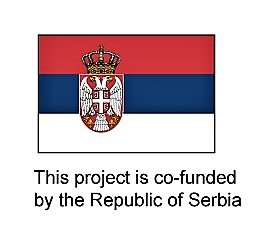 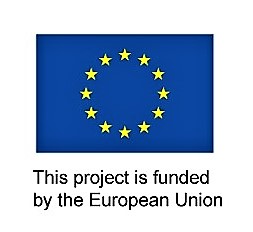 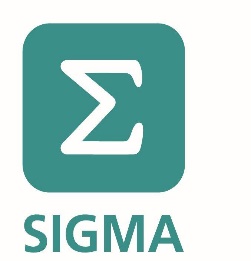 Project “Support for further improvement of Public Procurement system in Serbia”, IPA 2013
Javno-privatno partnerstvo i koncesije u svetlu propisa i prakse Evropske unije

JPP u svetlu EU Direktiva iz javnih nabavki i drugih EU propisa
Mario Turković
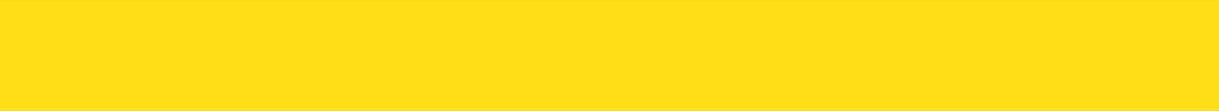 24/01/2019, Beograd
JPP u pravu EU
JPP na  razini EU:
Koristi se kao termin koji opisuje samo specifičnu situaciju kada javni organi i privatni subjekti sarađuju kako bi se zadovoljili javni  interesi.
Postoji samo tzv. soft law kao što su Zelena knjiga o javno – privatnom partnerstvu i „komunikacije”.
Ne postoji direktiva koja se odnosi striktno na JPP. Svaka država član odlučuje samostalno kako urediti materiju JPP-a.  
S obzirom da po svojoj pravnoj prirodi ugovori o JPP-u mogu biti ili javni ugovori ili koncesije, na odgovarajući se način primenjuju EU direktive 2014/23, 24 i 25.
Presude Evropskog suda pravde, uglavnom vezane za definisanje koncesija  (npr C-300/07 “Orthopädie Schuhtechnik”, C-206/08 “WAZV, C-196/08 “Acoset SpA, C-536/07 “Köln Messe” itd.).
Definicija JPP-a
Dugoročni ugovorni odnos između javnog subjekta i privatnog partnera predmet kojeg je izgradnja (unapređenje) javne infrastrukture i/ili pružanje javnih usluga u kojima privatni partner preuzima odgovornosti (i rizike!) kao što su: projektovanje, finansiranje, izgradnja, održavanje, upravljanje, pružanje javnih usluga.

JPP se koristi za nabavku javne infrastrukture (radova) i/ili javnih usluga (JPP je metoda nabavke). 

JPP podrazumeva uključivanje investitora i raznih podugovarača u okviru jednog projekta - korišćenje „društva posebne namene“ (shema projektnog finansiranja).
3
Modeli JPP-a
Projekti JPP-a zasnovani na raspoloživosti: privatni partner osigurava finansiranje, projektuje, gradi javnu infrastrukturu i odgovoran je za održavanje i upravljanje zgradom - javni partner je odgovoran za pružanje javnih usluga; javni partner plaća naknadu za raspoloživost privatnom partneru.

Projekti JPP-a zasnovani na potražnji: privatni partner osigurava finansiranje, projektuje, gradi, održava i upravlja zgradom ALI istovremeno pruža i usluge (javne i komercijalne) krajnjim korisnicima; privatni partner se namiruje od strane krajnjih korisnika (ili u kombinaciji sa isplatama od javnog partnera).
4
JPP u smislu EU direktiva
Projekti JPP-a zasnovani na raspoloživosti su ugovori o javnim nabavkama za radove/usluge u smislu Direktiva 2014/24/EU (Direktiva o javnim nabavkama) ili 2014/25/EU (Direktiva o javnim nabavkama za sektorske delatnosti).

Projekti JPP-a zasnovani na potražnji su ugovori o koncesijama za radove/usluge u smislu Direktive 2014/23/EU (Direktiva o koncesijama).

Ugovori o JPP-u, u smislu direktiva EU mogu biti (u skladu sa primenljivom definicijom JPP-a) ili javni ugovori (za radove/usluge) ili ugovori o koncesijama (za radove/usluge).
5
Uređenje koncesija prije Direktive
Propisi u većini država članova zasnovani na direktivama EU o javnim nabavkama) 2004/17 i 2004/18 (koncesije za radove).
 Fragmentirano pokrivanje koncesija za usluge.
Međutim, principi prava EU primenjuju se na dodelu ugovora o koncesiji (C-324/98, Telaustria itd.) - transparentnost, jednak tretman.
Sprečiti trgovinske barijere - osigurati prekogranični pristup ugovorima o koncesijama.
Jasna definicija “koncesija” - razlika od različitih shema za izdavanje dozvola - vrste i nivoi rizika.
Ugraditi principe transparentnosti i jednakog tretmana koje je utvrdio Evropski sud pravde.
6
Definicija koncesije
U smislu Direktive 2014/23/EU „Direktiva o koncesijama“:

Koncesija za radove je ugovor kojim se ostvaruje novčani interes a zaključuje se u pisanom obliku, posredstvom kojeg jedan javni naručilac ili sektorski naručilac ili više njih poveravaju izvođenje radova jednom privrednom subjektu ili više njih čija se naknada sastoji isključivo od prava na eksploataciju radova koji su predmet ugovora ili od tog prava i plaćanja.

Koncesija za usluge ugovor kojim se ostvaruje novčani interes, posredstvom kojeg jedan javni naručilac ili sektorski naručilac ili više njih poveravaju pružanje usluga ili upravljanje uslugama koje nisu izvođenje radova jednom privrednom subjektu ili više njih čija se naknada sastoji isključivo od prava na iskorištavanje usluga koje su predmet ugovora ili od tog prava i plaćanja.
7
[Speaker Notes: Directive 2014/23/EU does not give one definition of a concession but two definitions : one for works concessions and one for services concessions. However, appart from the object of the contracts, these definitions are almost identical. It is therefore possible to identify a single and general definition of concession, based on this directive (see next slide).]
Definicija koncesije
Prenos operativnog rizika je ključni element koncesije.

Dodela koncesije za radove ili usluge uključuje prenos na koncesionara operativnog rizika u eksploataciji tih radova ili usluga koji obuhvata rizik potražnje ili snabdevanja ili oboje.

Smatraće se da koncesionar preuzima operativni rizik kada, u normalnim uslovima poslovanja, nije garantovano da će nadoknaditi ulaganje ili troškove nastale u obavljanju radova ili usluga koje su predmet koncesije. Deo rizika koji se prenosi na koncesionara podrazumeva stvarnu izloženost tržišnim promenama, tako da svaki potencijalni procenjeni gubitak koncesionara ne sme biti samo nominalan ili zanemarljiv.
8
[Speaker Notes: Directive 2014/23/EU does not give one definition of a concession but two definitions : one for works concessions and one for services concessions. However, appart from the object of the contracts, these definitions are almost identical. It is therefore possible to identify a single and general definition of concession, based on this directive (see next slide).]
Šta nisu koncesije
Sistem ovlašćenja ili licenci, pri čemu javni subjekat uspostavlja:  
uslove za vršenje privredne aktivnosti, uključujući uslove za obavljanje određene delatnosti; 
pravo obavljanja određene delatnosti biće odobreno obično na zahtev privrednog subjekta a ne na inicijativu javnog subjekta; i
privredni subjekat ostaje slobodan da se povuče iz pružanja radova ili usluga.
9
Šta nisu koncesije
Pravo ekonomskog operatera da eksploatiše određena javna dobra ili resurse pri čemu država ili javni naručilac postavlja samo opšte uslove za njihovo korišćenje bez nabavke posebnih  radova ili usluga.

Primer: “Koncesije” za eksploataciju prirodnih resursa (voda, šume, pesak, ugalj itd.) - ne postoji nabavka radova/usluga (prodaja na tržištu; koncesiona naknada osnovni interes).
10
Sažetak
JPP vs „klasični” ugovori o javnim nabavkama 
U oba slučaja reč je o nabavci javne infrastrukture (radova) i/ili javnih usluga, ali ugovori o JPP-u su dugoročni ugovori i kompleksne strukture u kojima privredni subjekt objedinjuje obavljanje više različitih aktivnosti, preuzimajući većinu rizika  koji su tradicionalno u nadležnosti javnog tela (finansiranje, projektovanje, izgradnja, održavanje, upravljanje, pružanje javne usluge) s dugoročnim plaćanjem (javno telo/krajnji korisnici).      
Ugovori o JPP-u su u smislu EU direktiva ili koncesije ili ugovori o javnim nabavkama ukoliko su ispunjeni uslovi iz definicije JPP-a. 
Koncesije se od ostalih modela JPP-a (javnih ugovora) razlikuju po tome što mora doći do efektivnog prenosa operativnog rizika na privrednog subjekta i što plaćanje u celosti ili delimično dolazi od krajnjih korisnika.
11
Sažetak
Pravno uređenje JPP u svakoj državi zavisi o tome kako je JPP definisano.
Pravna rešenje mogu da budu: 
Zakon o JPP-u koji se odnosi i na javne ugovore i na koncesije (definicija JPP-a se odnosi na oboje).
Zakon o JPP koji se odnosi samo na javne ugovore i Zakon o koncesijama koji se odnosi na koncesije (definicija JPP-a se samo odnosi na javne ugovore).
Samo Zakon o koncesijama koji se odnosi na  koncesije.

U svakom slučaju potrebno je slediti odredbe relevantnih direktiva, naročito u smislu postupaka dodele, izmene ugovora, pravne zaštite te je potrebno JPP (i koncesije) na odgovarajući način inkorporisati u sistem javnih nabavki određene države.